Probability theory andaverage-case complexity
Review of probability theory
Review of probability theory:outcome
Examples:
Rolling a die and getting 1
Rolling a die and getting 6
Flipping three coins and getting H, H, T
Drawing two cards and getting 7 of hearts, 9 of clubs
NOT examples:
Rolling a 6-sided die and getting an even number (this is more than one outcome—3 to be exact!)
Drawing a card and getting an ace (4 outcomes!)
Review of probability theory:event
Defn: one or more possible outcomes
Examples:
Rolling a die and getting 1
Rolling a die and getting an even number
Flipping three coins and getting at least 2 “heads”
Drawing five cards and getting one of each suit
Review of probability theory:sample space
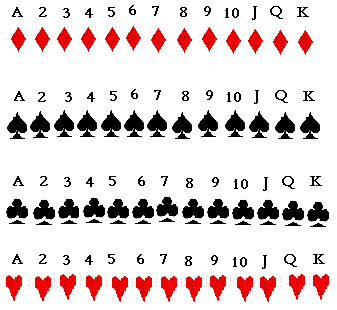 Defn: A set of events
Examples:
Drawing a card
Flipping 3 coins
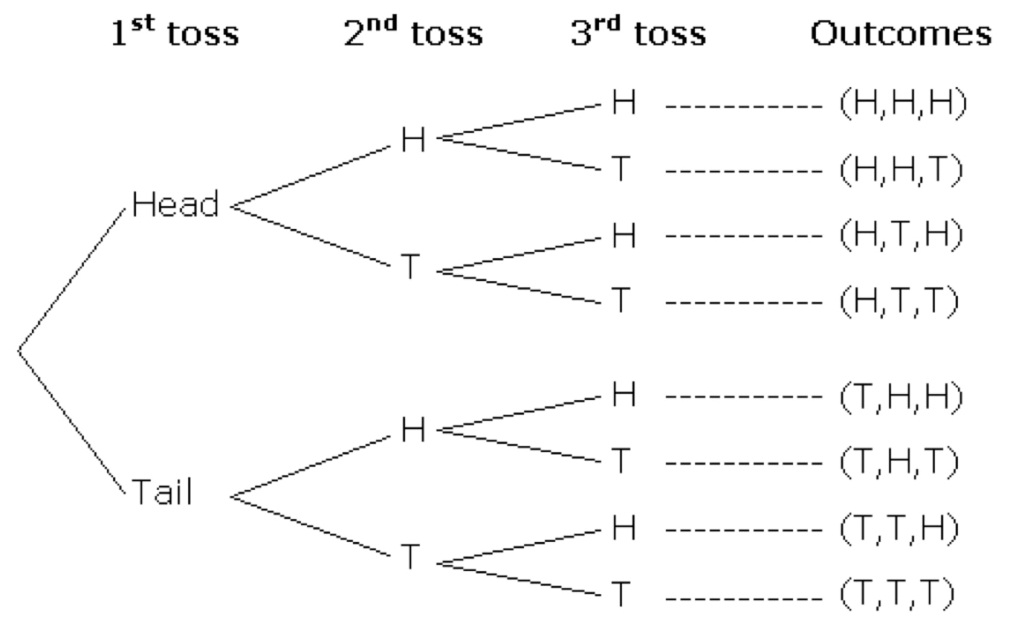 Rolling 2 dice
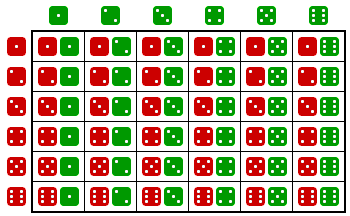 Review of probability theory:probability distribution
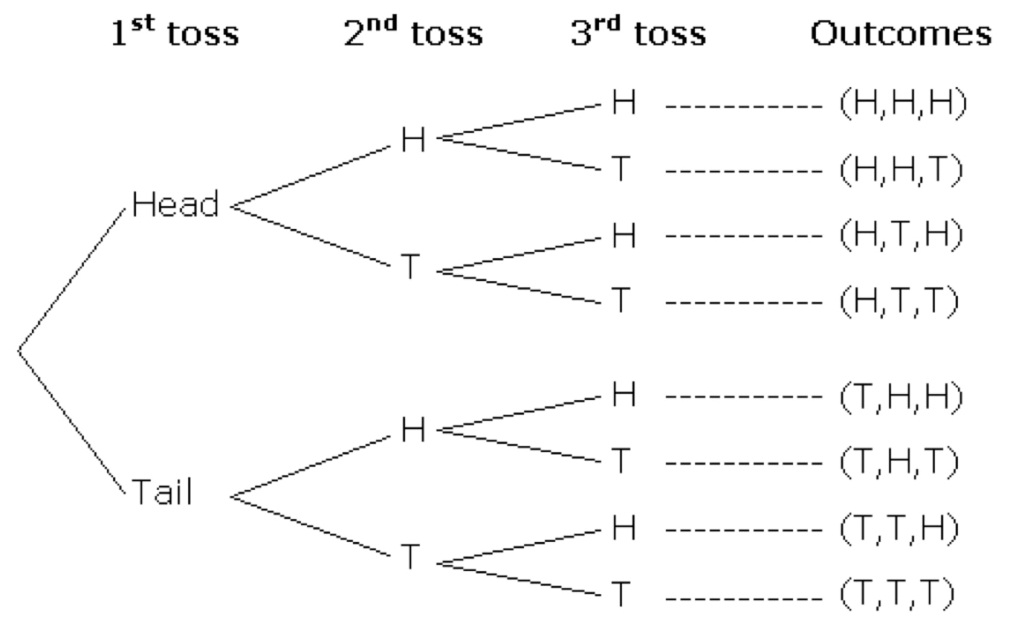 0.753
0.75*0.75
0.75
0.752*0.25
0.752*0.25
0.75*0.25
0.75*0.252
Flipping 3 biased coins75% heads, 25% tails
0.25*0.75
0.752*0.25
0.25
0.75*0.252
0.75*0.252
0.253
0.25*0.25
Review of probability theory:probability of an event A
Review of probability theory:random variable
Idea: turn events into numbers
Let S be a sample space
Defn: mapping from events to real numbers
Example:
X = the number on a die after a rollevent “rolling a 1” -> 1event “rolling a 2” -> 2…event “rolling a 6” -> 6
Technically, X is a function,so we can write:X(rolling a 1) = 1
X(rolling a 2) = 2…X(rolling a 6) = 6
Review of probability theory:expected value of a random variable
Here, x = X(event)
Expected running time of an algorithm
Expected running time of an algorithm
Let A be an algorithm.
Let Sn be the sample space of all inputs of size n.
To talk about expected (/average) running time, we must specify how we measure running time.
We want to turn each input into a number (runtime).
Random variables do that…
We must also specify how likely each input is.
We do this by specifying a probability distribution over Sn.
Expected running time of an algorithm
Example time!
Example time: searching an array
Let L be an array containing 8 distinct keys
Search(k, L[1..8]):
    for i = 1..8
        if L[i].key == k then return true
    return false
What should our sample space S9 of inputs be?
Hard to reason about all possible inputs.
(In fact, there are uncountably infinitely many!)
Can group inputs by how many steps they take!
Grouping inputs by how long they take
Search(k, L[1..8]):
    for i = 1..8
        if L[i].key == k then return true
    return false
What causes us to return in loop iteration 1?
How about iteration 2?  3? … 8? After loop?
S9 = { L[1]=k, L[2]=k, …, L[8]=k, k not in L }

Now we need a random variable for S9!
Using a random variableto capture running time
Do we have enough information to compute an answer?
For simplicity: assume each iteration takes 2 steps.
1 step
What about a probability distribution?
Computing the average running time
The final answer
Slightly harder problem: L[1..n]
Computing E[T]: part 1
Search(k, L[1..n]):
    for i = 1..n
        if L[i].key == k then return true
    return false
What is our sample space?
Sn+1 = { L[1]=k, L[2]=k, …, L[n]=k, k not in L }
What is our random variable?
Let T(e) = running time for event e in Sn+1
What is the running time of each event?
T(L[i]=k) = 2i, T(k not in L)=2n+1
Computing E[T]: part 2
Computing E[T]: part 3